ESA Gaia Archive TAP+
Jesús Salgado, Juan González, Raúl Gutiérrez, Juan Carlos Segovia, Javier Durán, Elena Racero, Sara Nieto, Bruno Merín, Christophe Arviset

Gaia Archive Development Team - ESAC Science Data Center (ESDC)
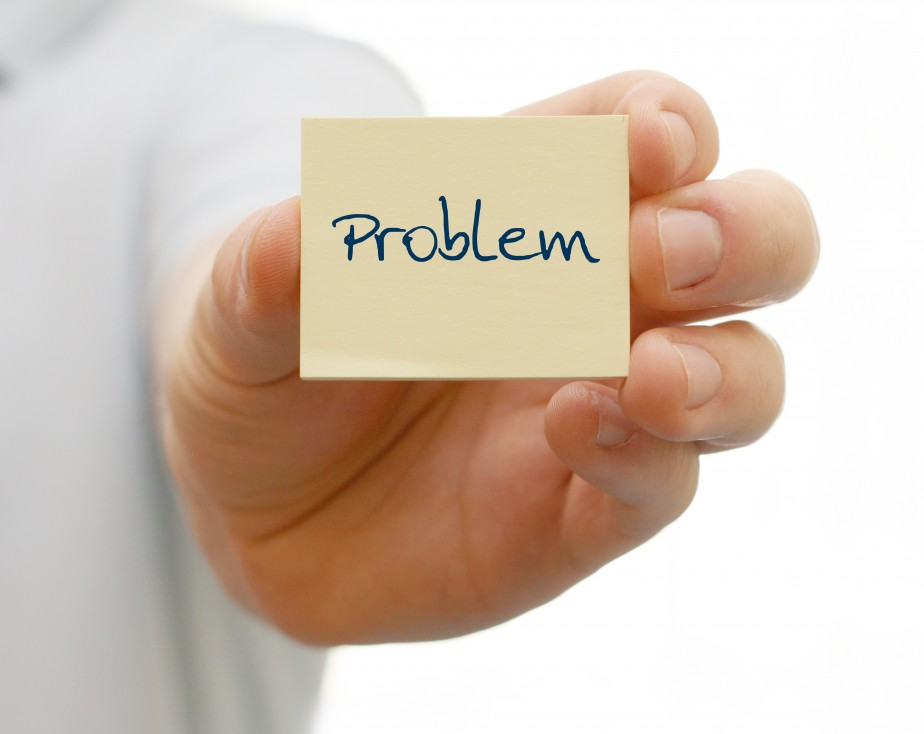 Working with my tables in TAP
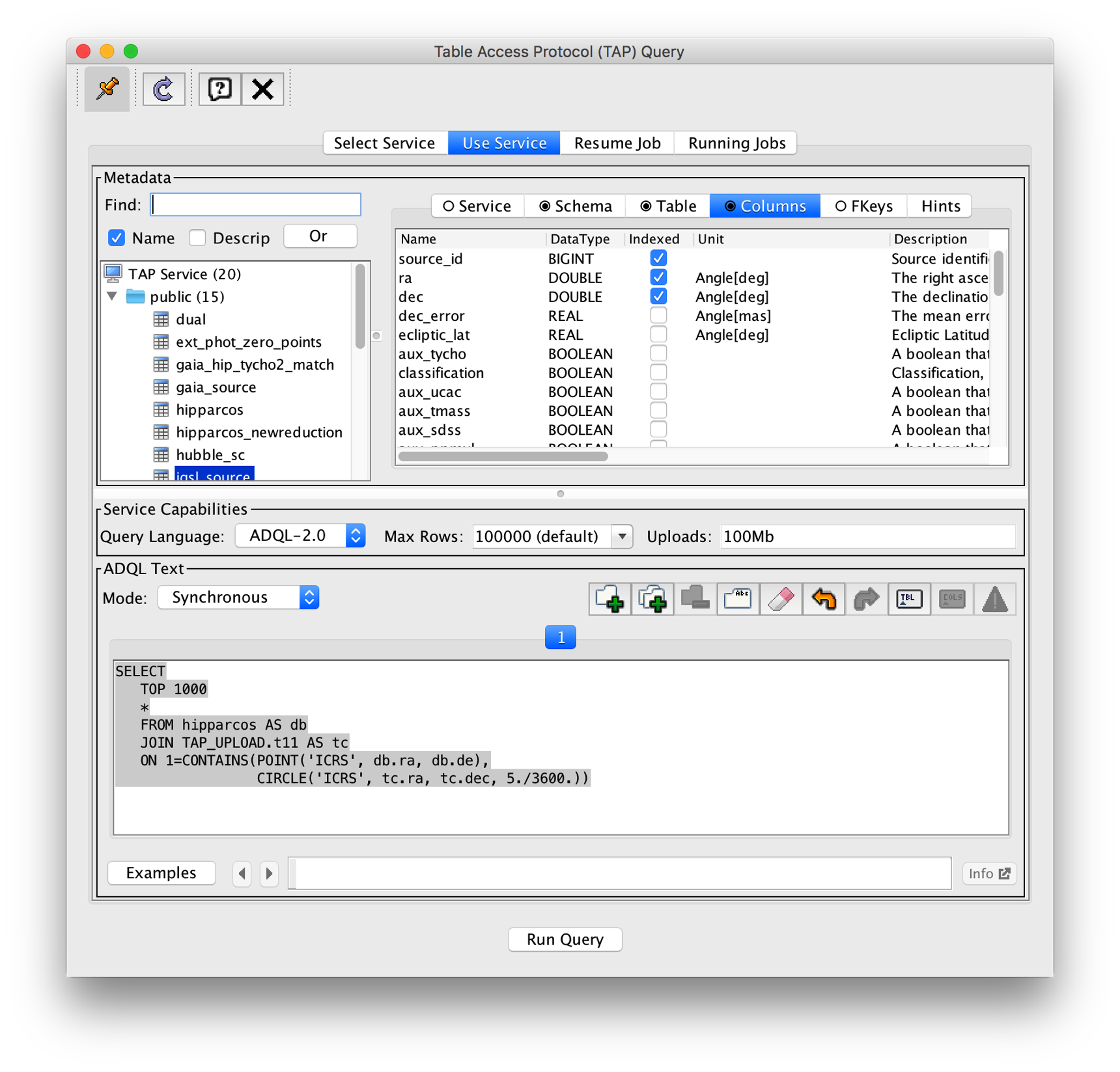 Volatile upload of tables is supported by TAP/ADQL: UPLOAD/QUERY/DELETE

Service URL: http://gaia.esac.esa.int/tap-server/tap/


SELECT *
FROM hipparcos AS hip
JOIN TAP_UPLOAD.t1 AS myTable
ON 1=CONTAINS(POINT('ICRS', hip.ra, hip.dec),
CIRCLE('ICRS', myTable.ra, myTable.dec, 5./3600.))
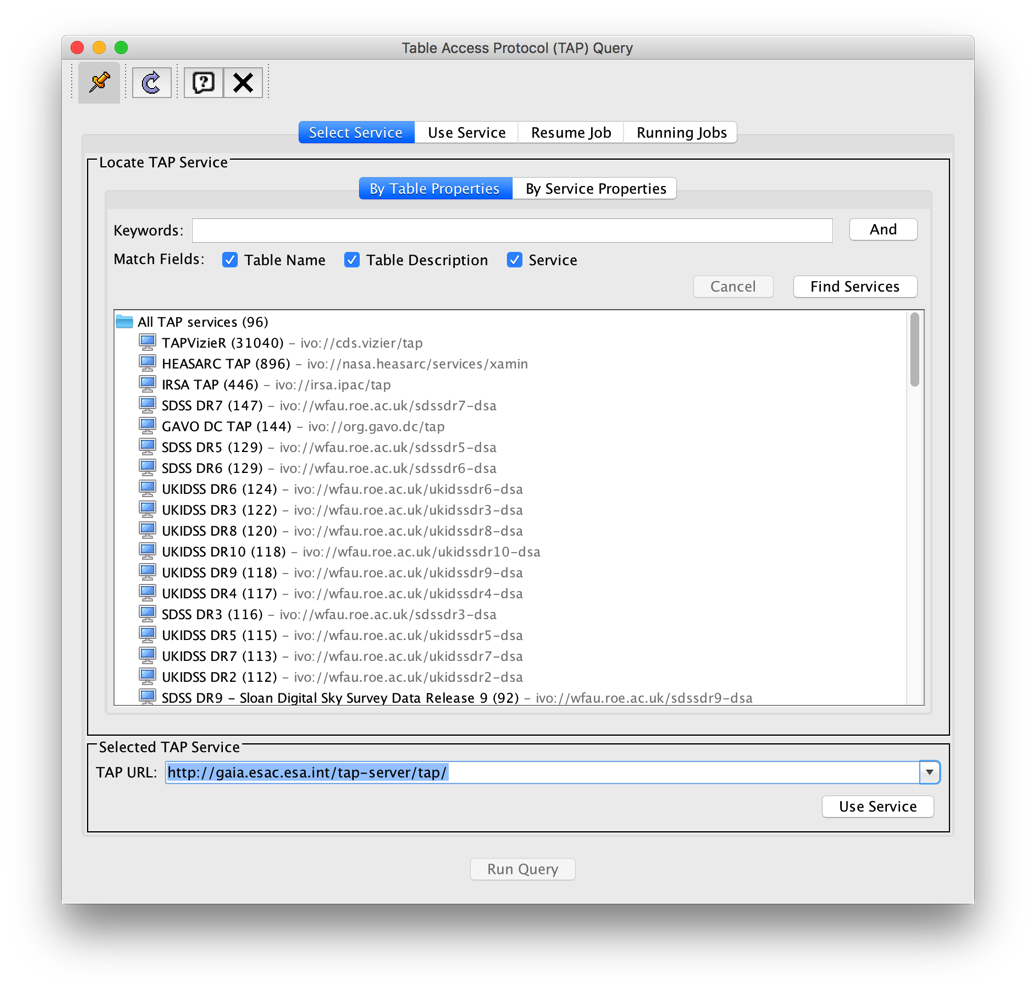 Crossmatch for my objects:TAP approach
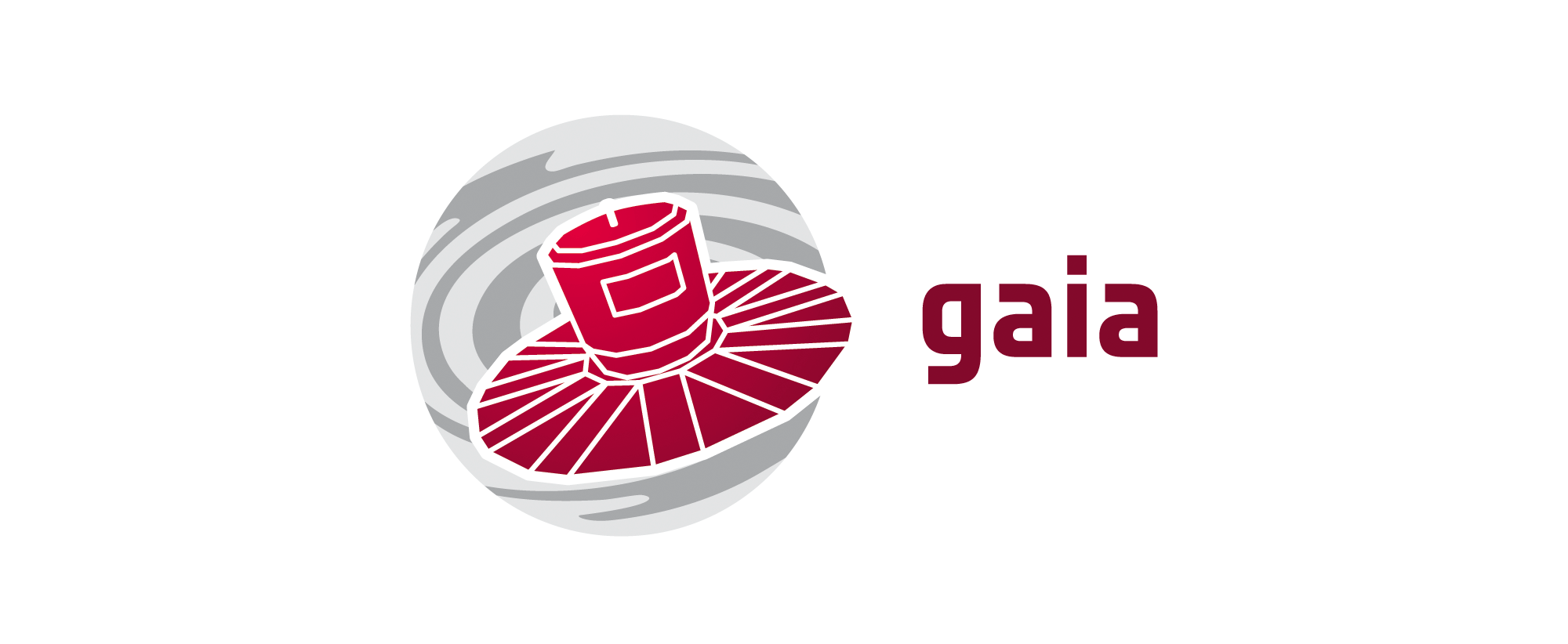 archive
USER
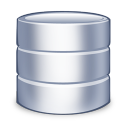 TAP
Upload & Query
White Dwarfs
Results
Repeat operation n-times
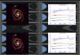 User Disk
Crossmatch for my objects:TAP+ approach & VOSpace+
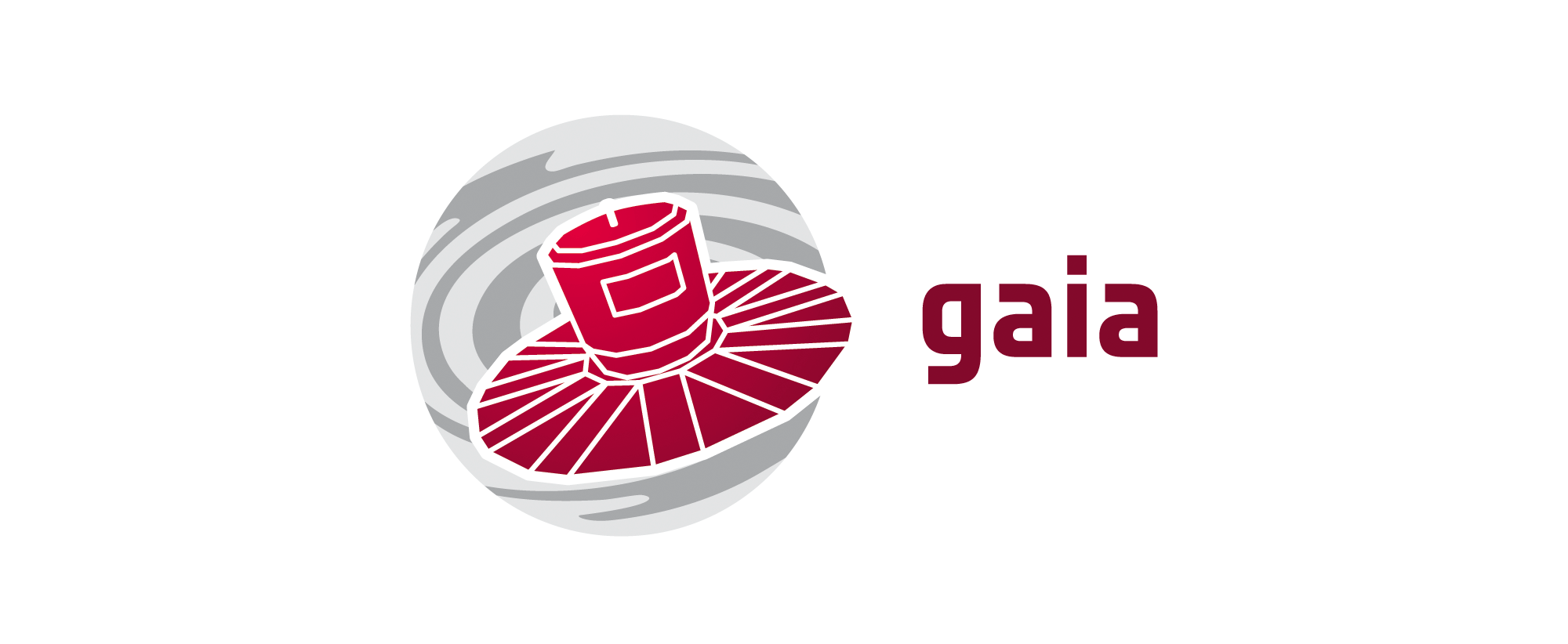 archive
TAP
Upload
USER
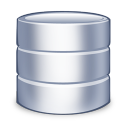 White Dwarfs
n  TAP Queries
Results
Results
USER
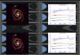 User Disk
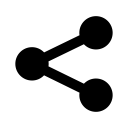 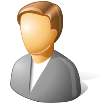 Gaia archive requirements for TAP
Crossmatch for my objects:TAP+ approach & VOSpace+ & SaaS
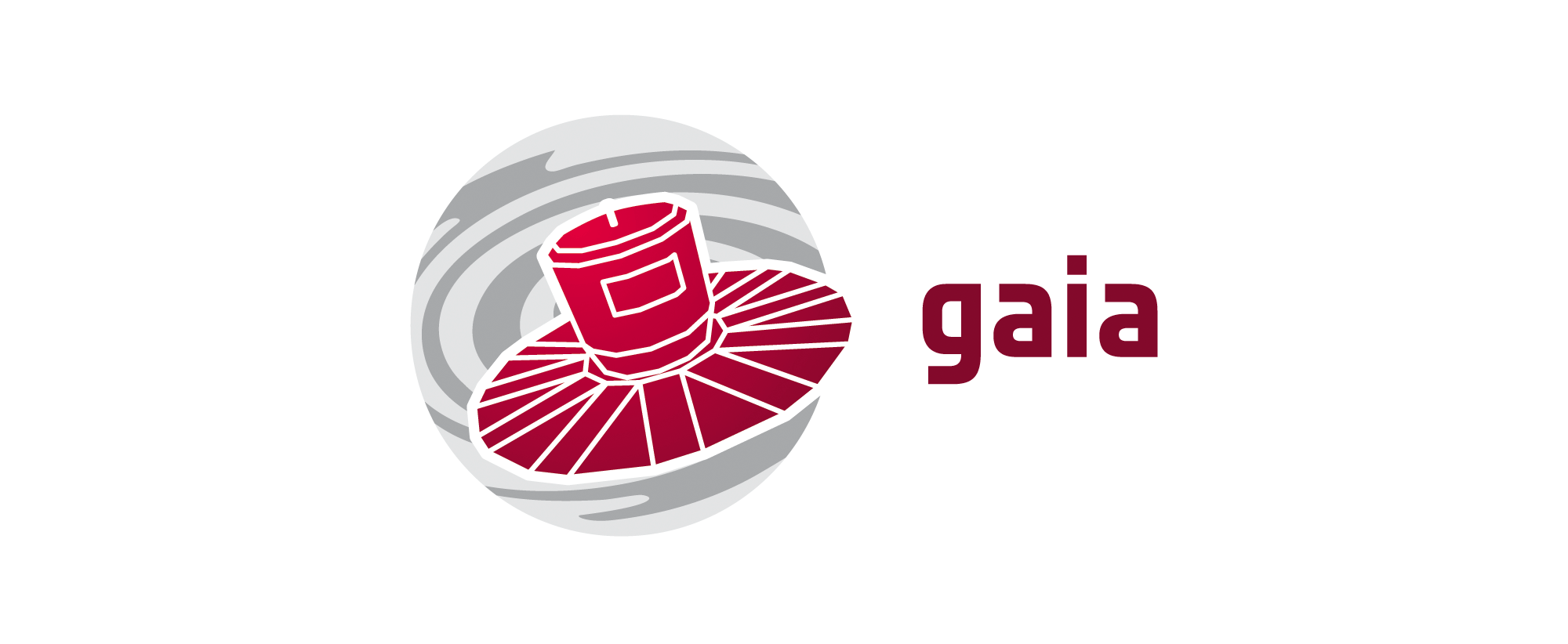 archive
TAP
Upload
USER
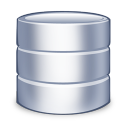 White Dwarfs
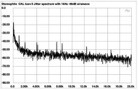 n  TAP Queries
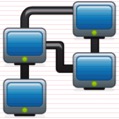 Results
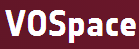 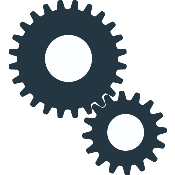 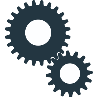 Results
USER
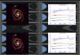 User Disk
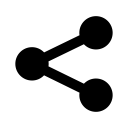 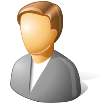 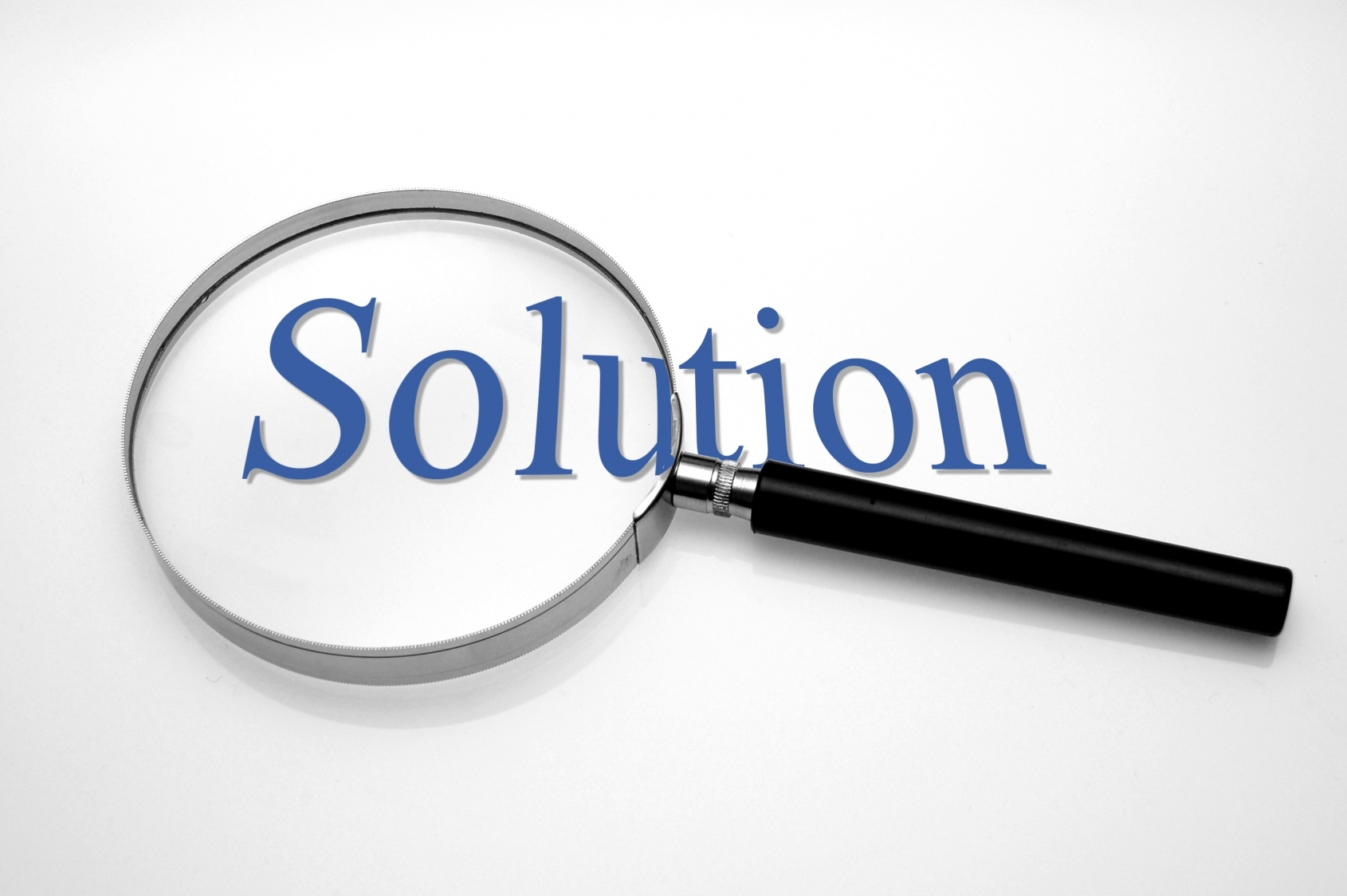 Gaia Archive: TAP+ Interface
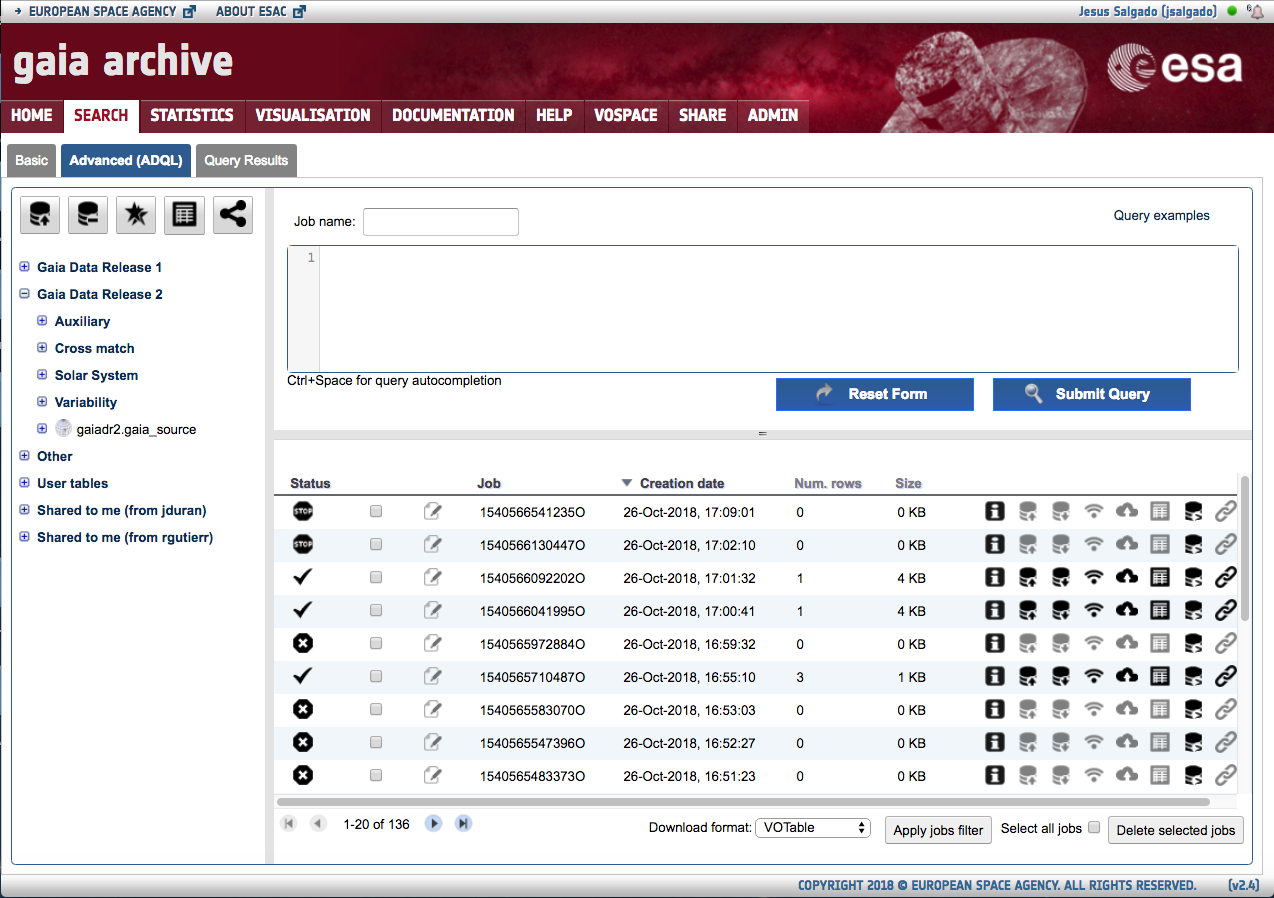 TAP+: Private Data
Gaia Archive: TAP+ Schema
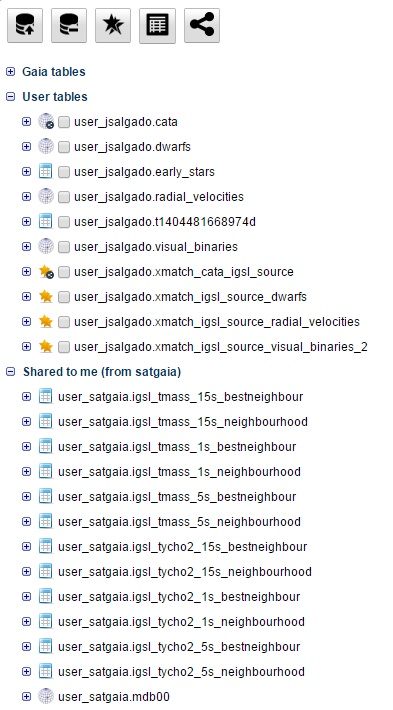 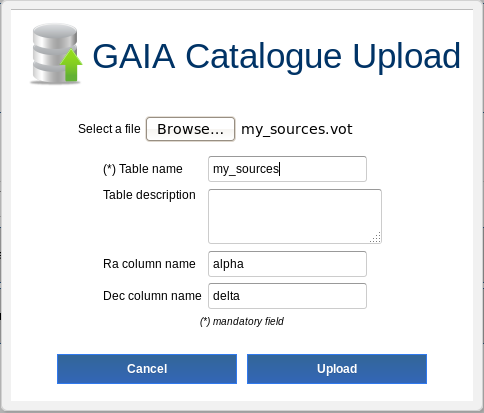 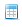 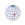 Persistent Upload
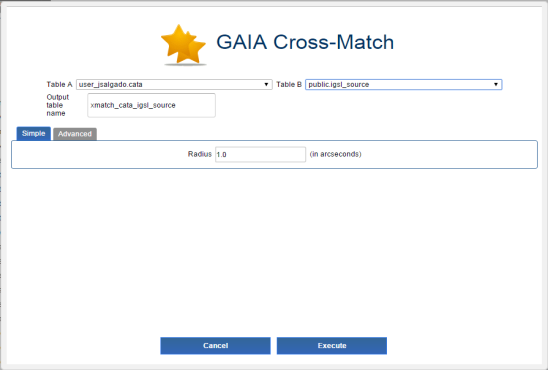 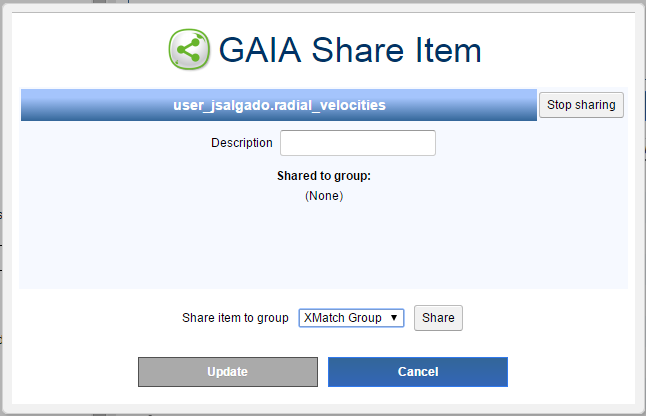 Server Crossmatch
Table sharing
Gaia Archive Security
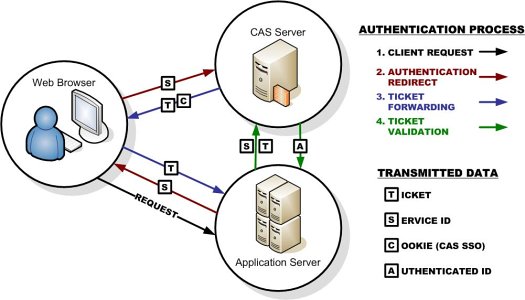 Single Sign-on through CAS server (both GACS and VOSpace)
Authorization through CAS proxy tickets
SAMP simple authentication
Full support on SAMP https for Web profile still pending at protocol level
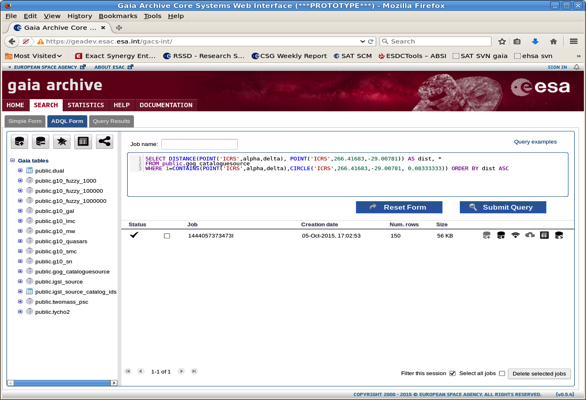 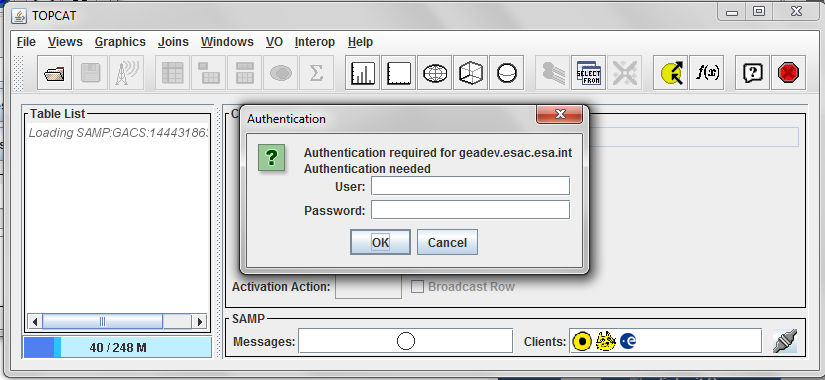 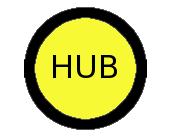 SAMP
SAMP
Authenticated SAMP
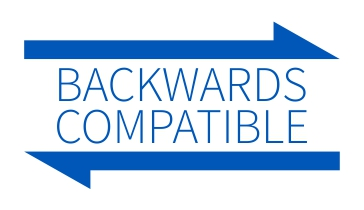 Same URL
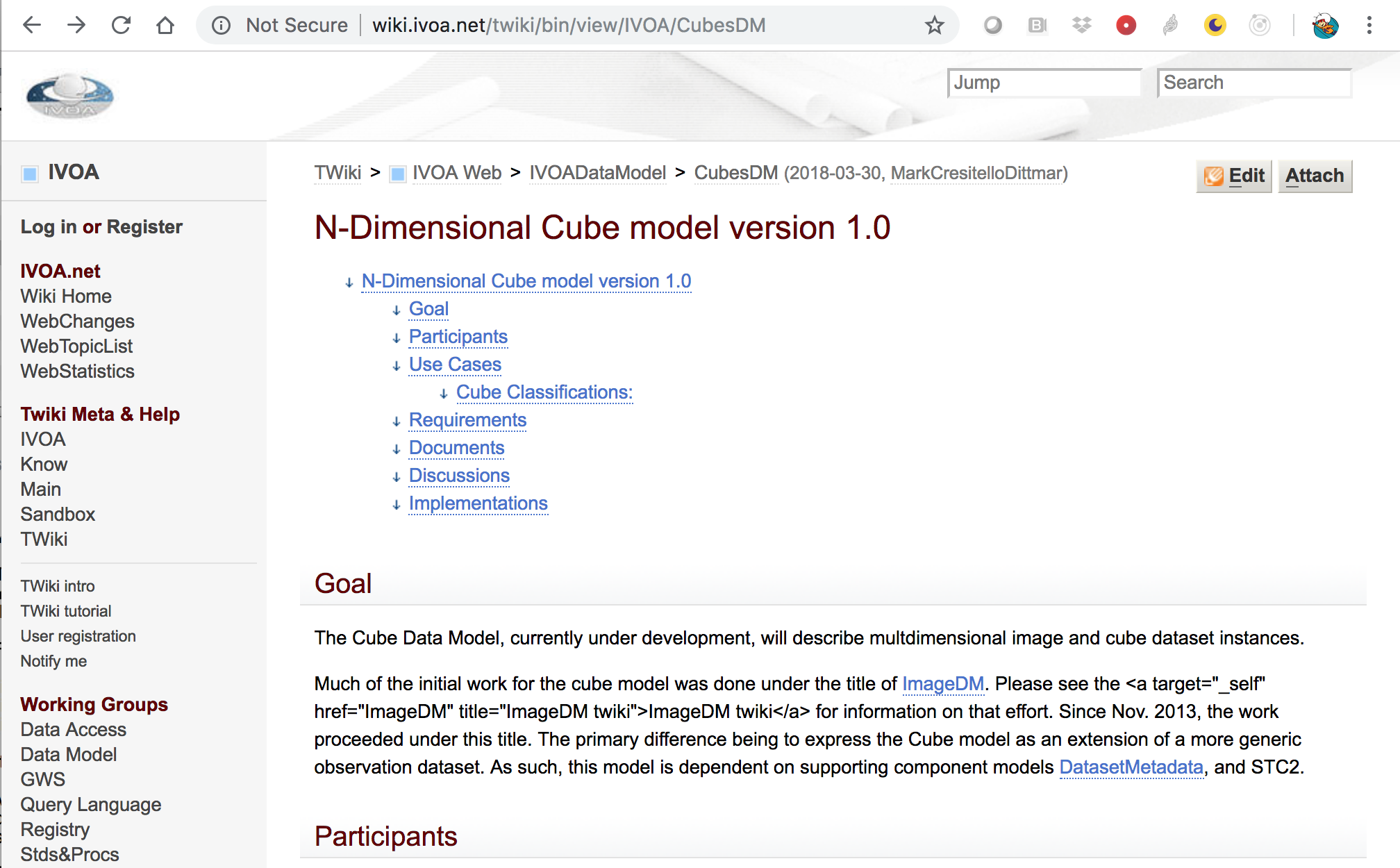 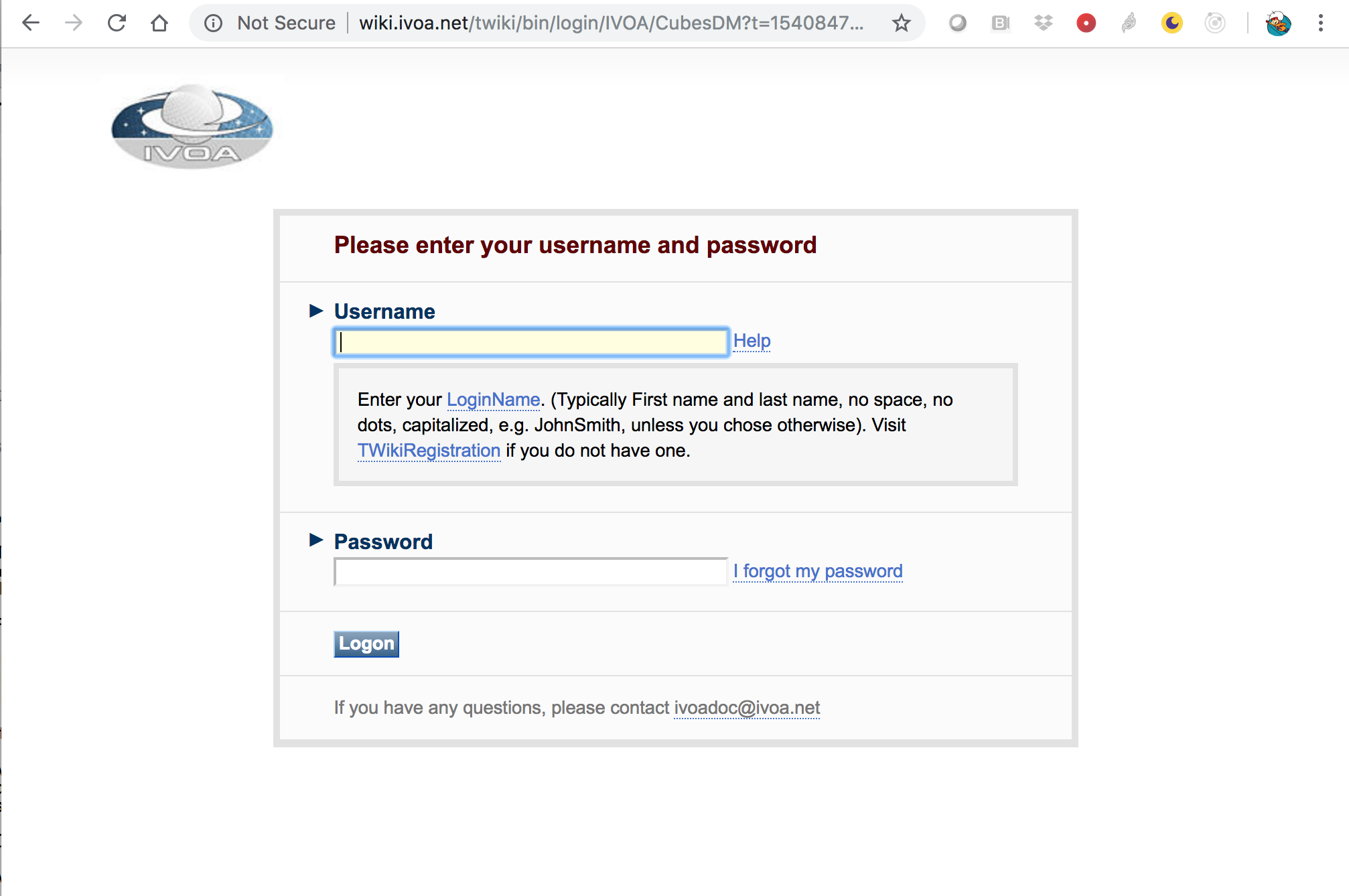 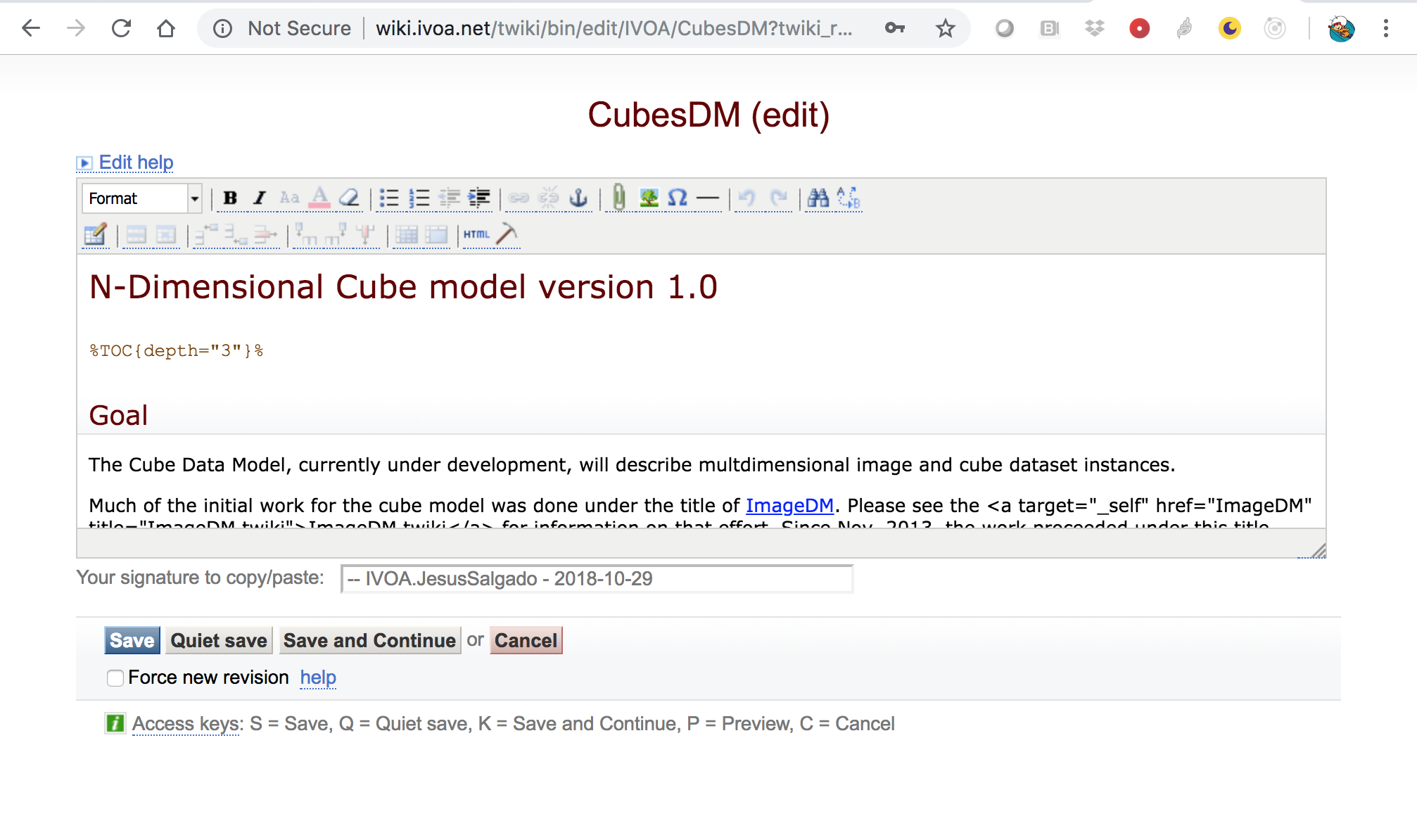 Astroquery: Load tables
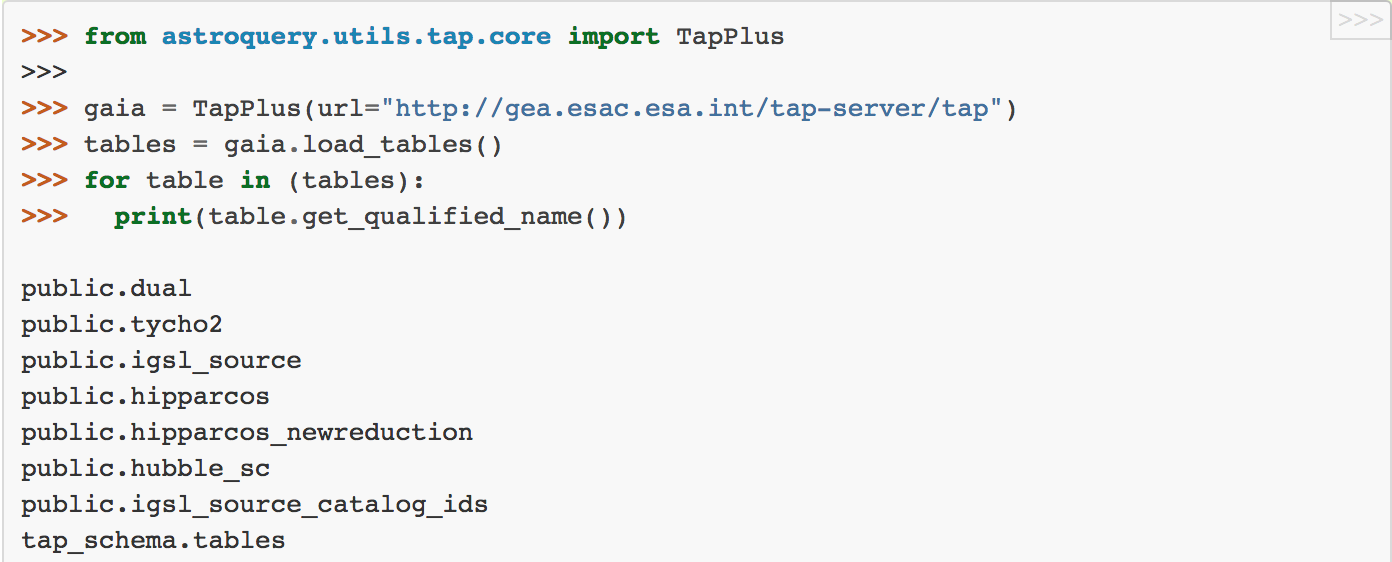 Astroquery: Synchronous query on an ‘on-the-fly’ uploaded table
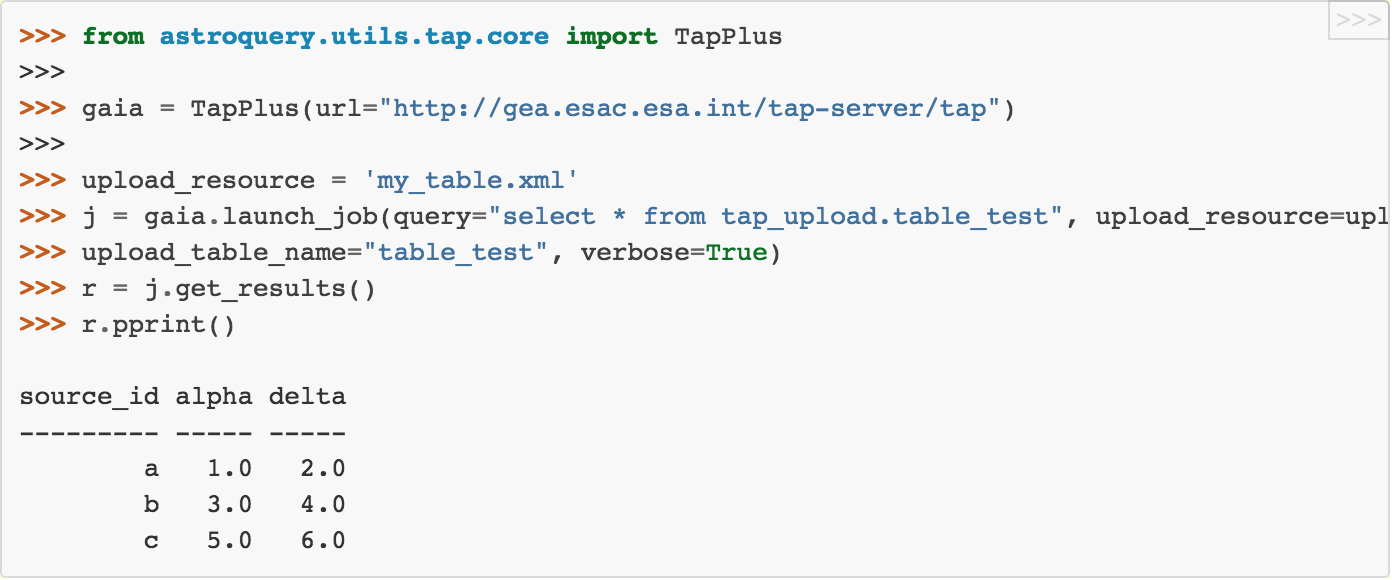 Astroquery: Login and extra functionality
Login (several methods)



User shared tables
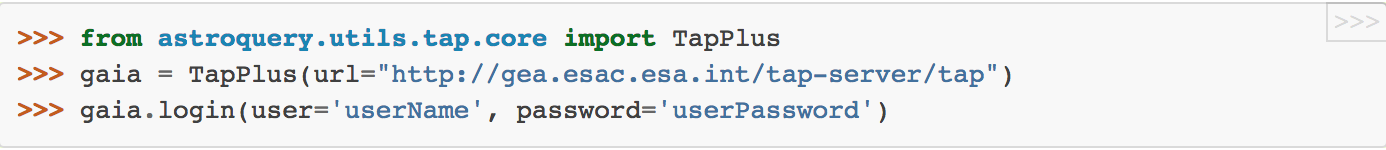 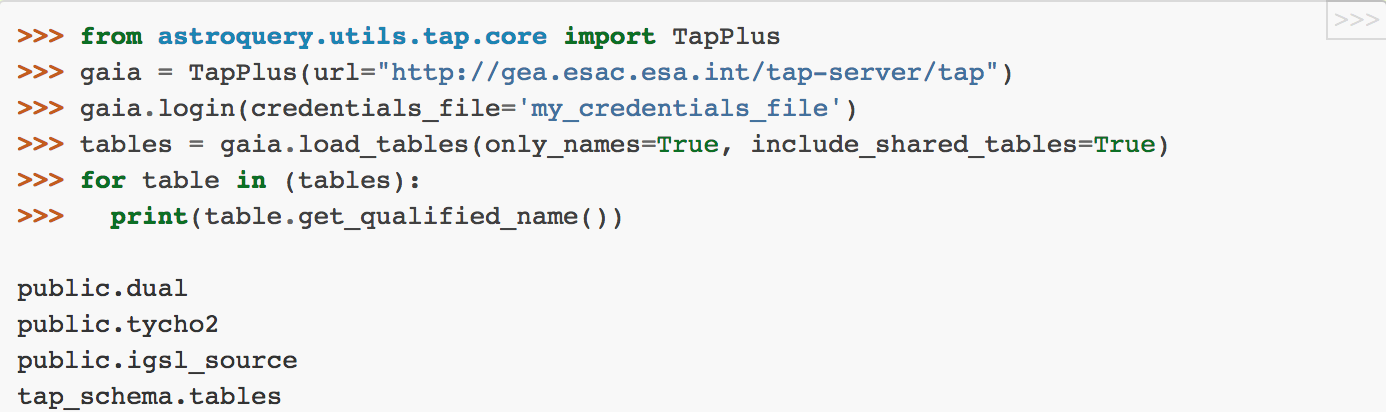 TAP+ is TAP compliant
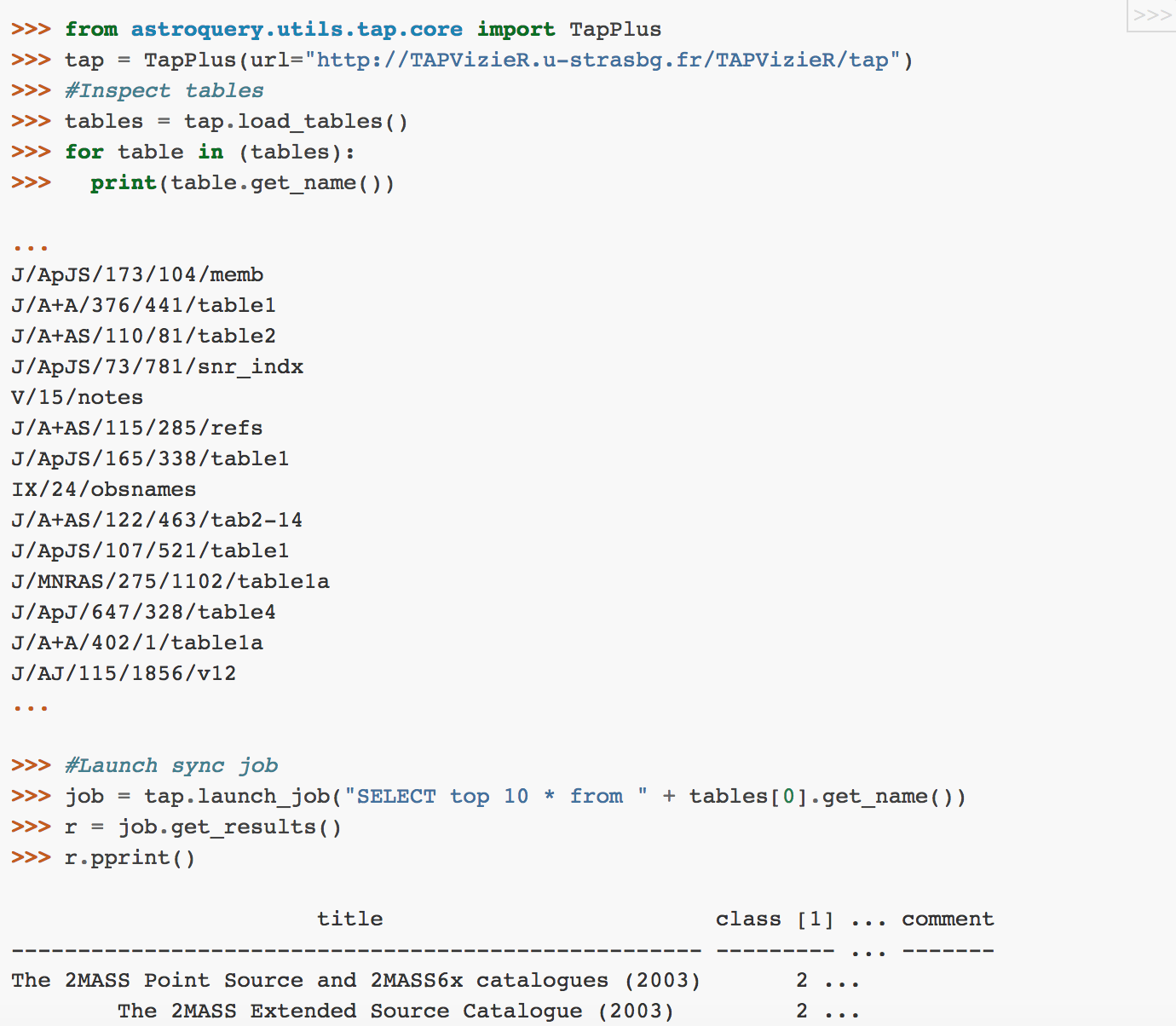 Conclusions
Single URL for public and secure methods
TAP+ (authenticated methods) is extending a normal TAP
Added functionality accessible after login
Cookies (and other authentication mechanisms) are used to handle credentials and system behaves differently
Some requirements were needed into the protocol to create an operational archive: 
Security
user DB schema 
persistent upload
sharing 
Possible draft to standardize this?